Outline of NCL Revision with NCLRMS
  (Nice Classification Revision Management Solution)
Kunihiko FUSHIMI
Director
International Classifications and Standards Division
Geneva
May 4 , 2018
Overviews
Timeframe

 Impact on NCL Revision procedure from Office’s point of view
Timeframe of the implementation of NCLRMS                and its use for NCL Revision procedure
NCLRMS will be used from NCL Revision leading to NCL (11-2021)
Training
NCL Revision by using NCLRMS
Implementation of NCLRMS
CE28, April 2018
CE29, Spring 2019
CE30, Spring 2020
Impacts on NCL Revision
1. Direct inputs through user interface or 
        Bulk submission with predefined Excel format to NCLRMS
2. Submission of proposals to NCLRMS during specific period
e-forum
Submission of proposals
3. Preliminary voting via NCLRMS
Comments to proposals
Offices & IB
Response to comments by proposing offices or IB
Adopted amendments
New edition every five years
Discussion and decisions at CE
Adopted  changes
By the end of October (of year X-2 )
The end of April to the beginning of May
By the end of December  (of year X-2)
Entering into force of new version on Jan. 1 (of year X)
every year
By the end of January (of year X-1 )
2 months before the CE session 
                                       (around February)
After the CE session
6 months before the entering into force
IB
Start of Translation
Preparation of working documents
Preparation of technical annex of the CE report
Early Publication in NCLPUB
4. Technical annex in Excel format
Preparation of excel table reflecting changes  (Revision file)
external company
by RMS
Preparation of master file
1. Direct inputs through user interface      (Proposals, Comments, Revised proposals)
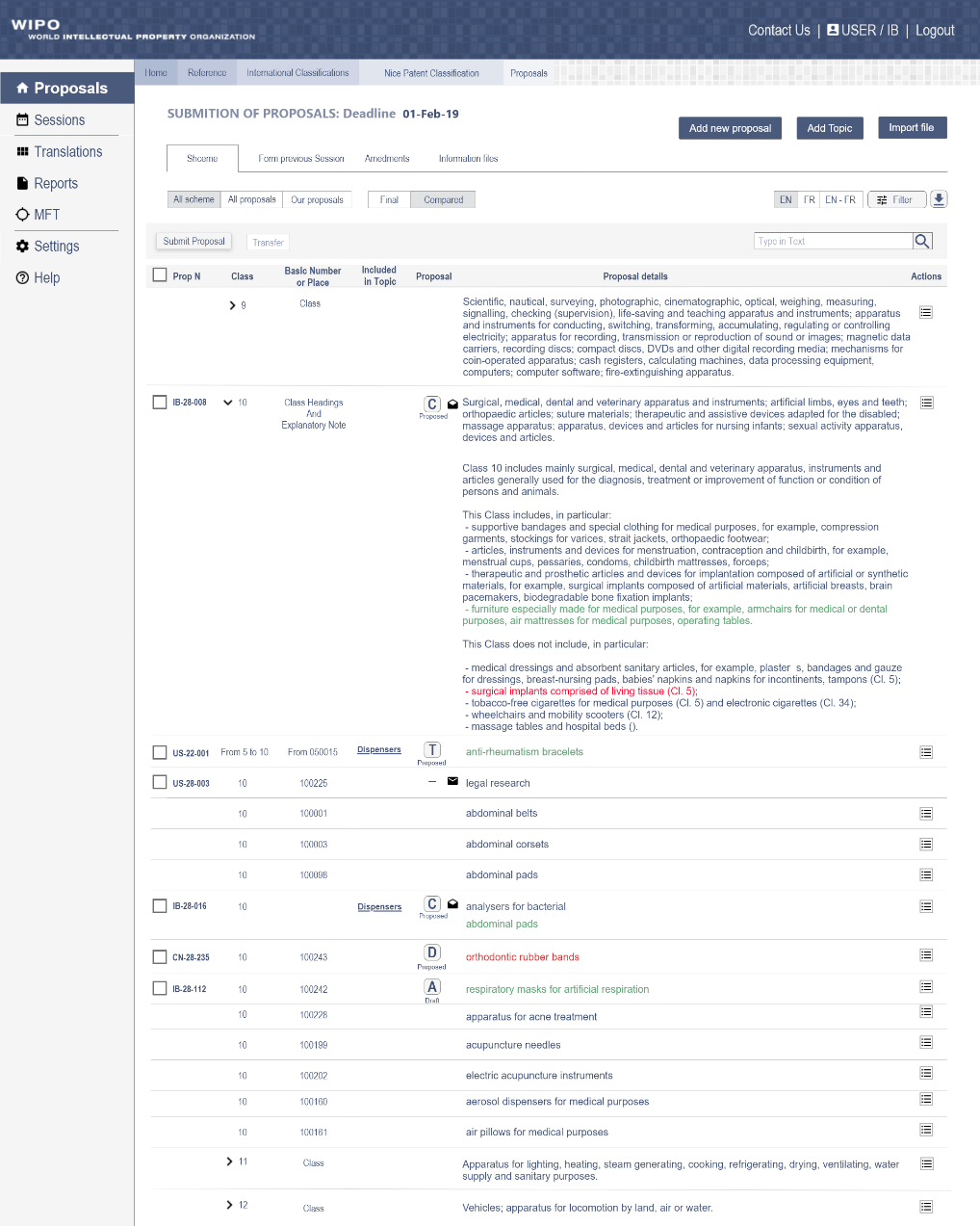 MGS terms will be included in the system as candidates of the proposal by offices/IB
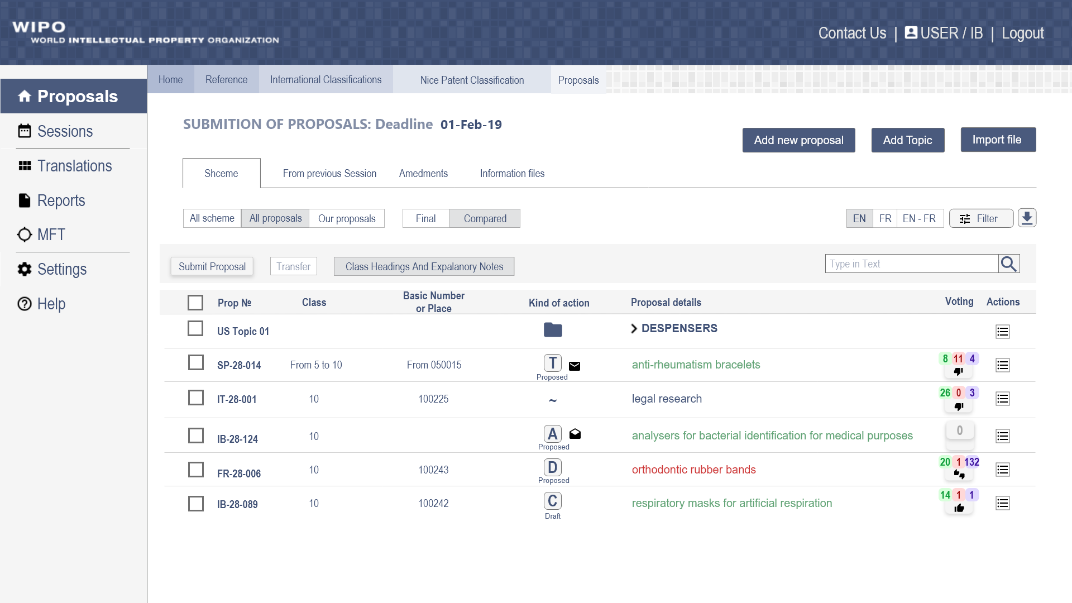 Submission of proposals with predefined excel format would also be possible
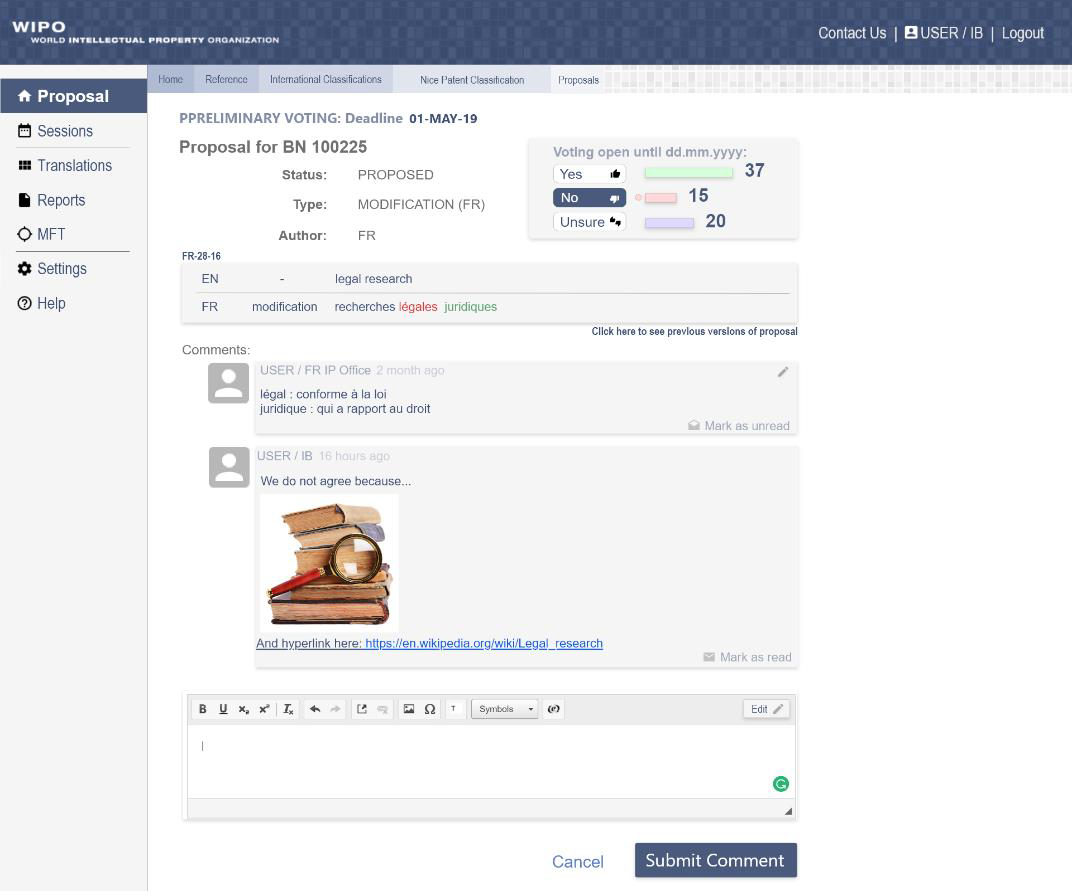 2. Submission of proposals 
                                         during specific period
Now
Proposals can be submitted any time before deadline
CE XX, Spring 20YY+1
October 31, 20YY
Future
Proposals can be submitted only during specific period
NCL(20YY+1) is fixed
Specific date after 
              July 1, 20YY
CE XX, Spring 20YY+1
October 31, 20YY
3. Preliminary voting
1. Proposals that don’t receive any negative votes
For  Against Unsure
Proposal 1      40      0     0
Proposal 6      40      0     0
Proposal 7      10      0     0
Proposal 9      40      0     0
Proposal 10    40      0     0
Result of preliminary voting
In principle, adoption at CE without the need for further individual discussion 
(An office can still raise any issues at CE if they so wish)
For  Against Unsure
Proposal 2      35     0     5
Proposal 3      37     2     0
Proposal 4      20    10    0
Proposal 5        0    35    0
Proposal 8      35      5    0
For  Against Unsure
Proposal 1      40     0     0
Proposal 2      35     0     5
Proposal 3      37     2     0
Proposal 4      20    10    0
Proposal 5        0    35    0
Proposal 6      40      0    0
Proposal 7      10      0    0
Proposal 8      35      5    0
Proposal 9      40      0    0
Proposal 10    40      0    0
2. All other proposals
Individual further discussion at CE as is presently the case
4. Technical annex
Now: Word format       Future: Excel format
5. Revision file in Excel format
Survey : How is this file used by Offices ?
Thank you for your attention !